Huddle Message:  From the Sepsis Champions Group
Be sure to complete the entire sepsis screening on all patients. 

The screening done at “change of shift handover” must be completed by 2 RN’s. 

If you have a patient on antibiotics, but they continue to have >2 SIRS Criteria, don’t hesitate to call a code sepsis!
For our 18+ patients, please remember:
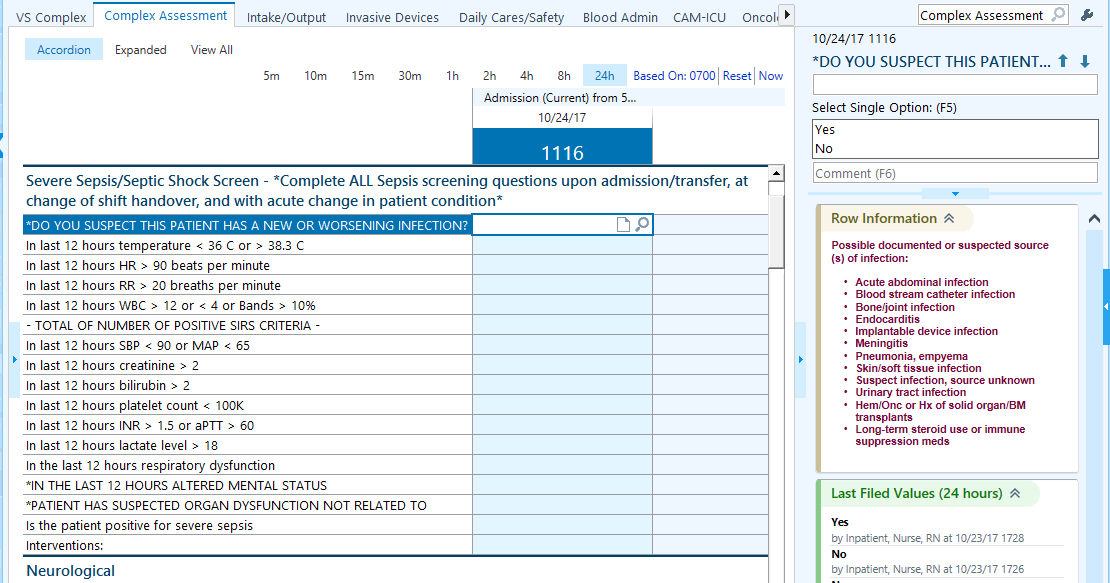 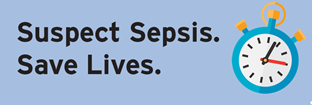 1
If you have any questions contact your unit Sepsis Champion(s)